ВЫЗЫВАНИЕ ГЛАСНЫХ ЗВУКОВ
Широко открываем рот, громко поём:
А-а-а!
Как мама укачивает малыша?
А-а-а!
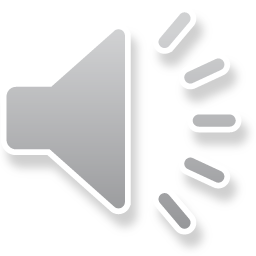 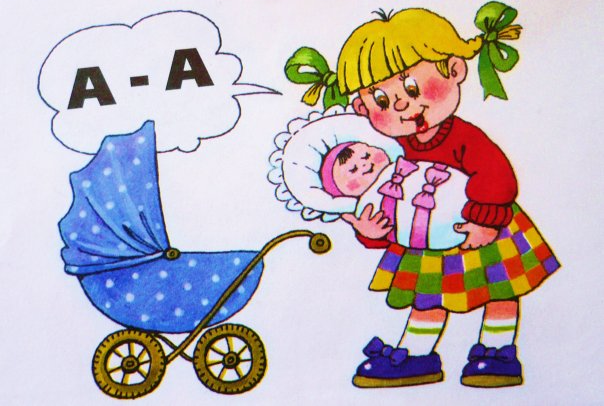 Как гудит паровоз?
У-у-у!
Вытягиваем губы трубочкой, громко поём:
У-у-у!
У-У-У
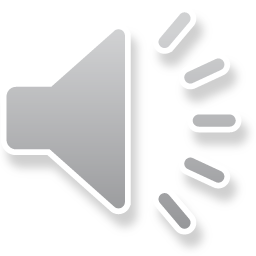 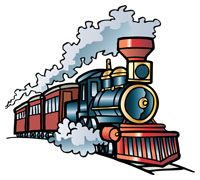 Дети заблудились в лесу.  Они кричат:
Ау! Ау!
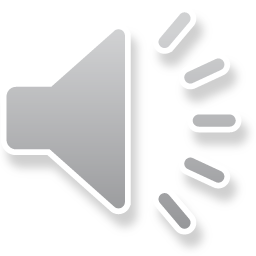 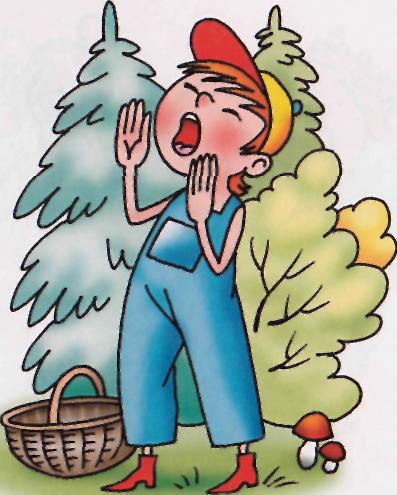 АУ-АУ!
Малыш плачет:     Уа Уа!
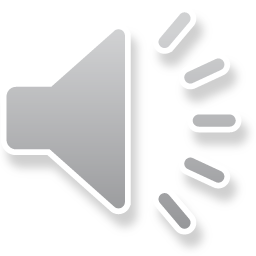 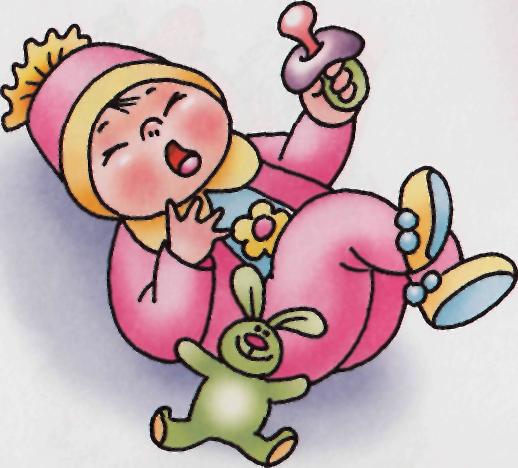 УА-УА!
Как плачет мальчик, у которого болит зуб?
О-о-о!
Округляем губы, громко поём:
О-о-о!
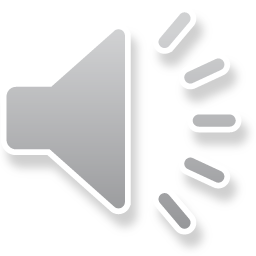 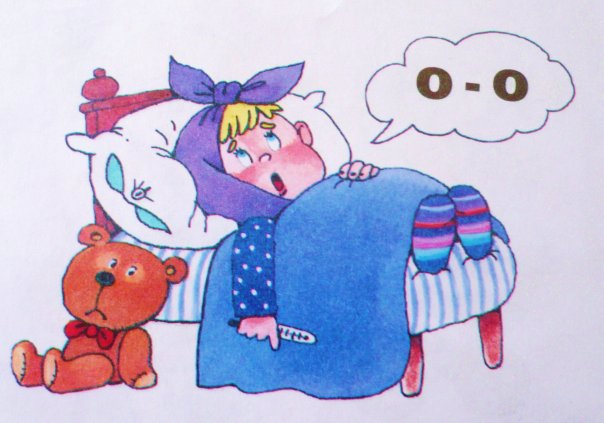 Как кричит лошадка?
И-и-и!
Растягиваем губы в улыбку, громко поём:
И-и-и!
И-И-И
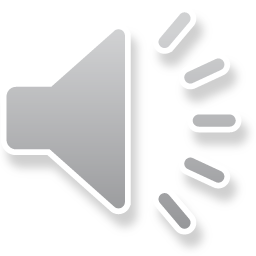 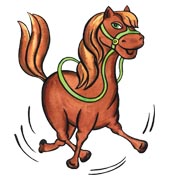 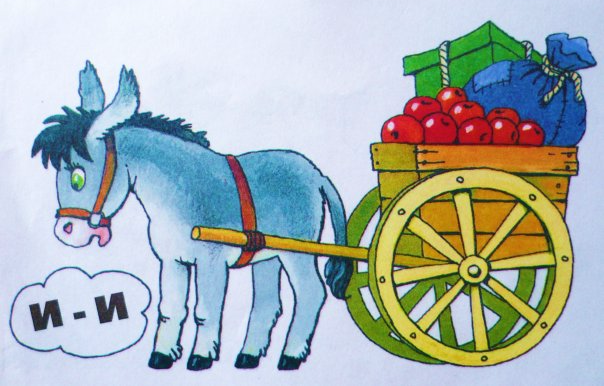 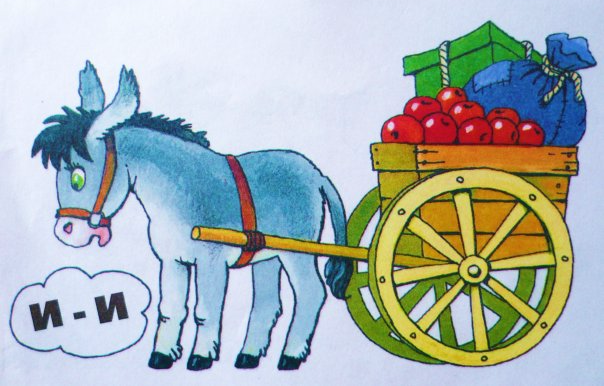 Ослик кричит: ИА! ИА!
ИА – ИА
ИА – ИА
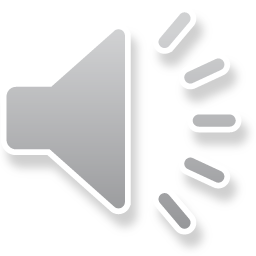 РАБОТА  НАД  ГЛАСНЫМИ  ЗВУКАМИ
Упражнение «Лесенка». 

Поём гласные звуки так, как будто голос поднимается и
опускается по лесенке (повышение и понижение тона):
	-- А-а-а!
	-  О-о-о!    И т.д.
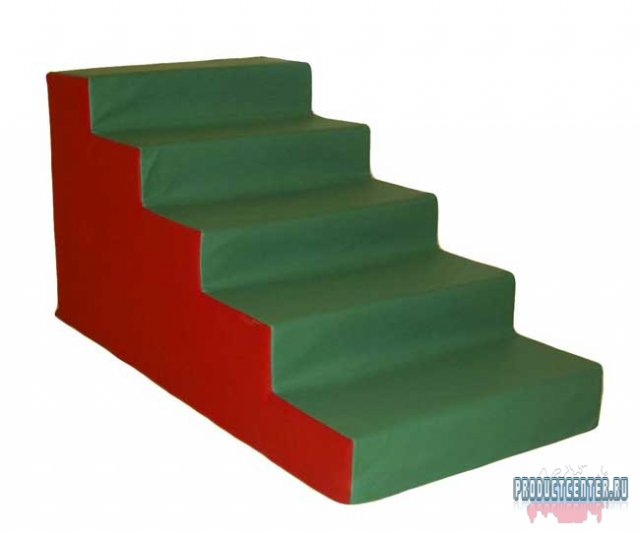 Пение на мягкой атаке голоса цепочек гласных звуков:
А-о-у-и!
У-а-и-о!   И т.п.
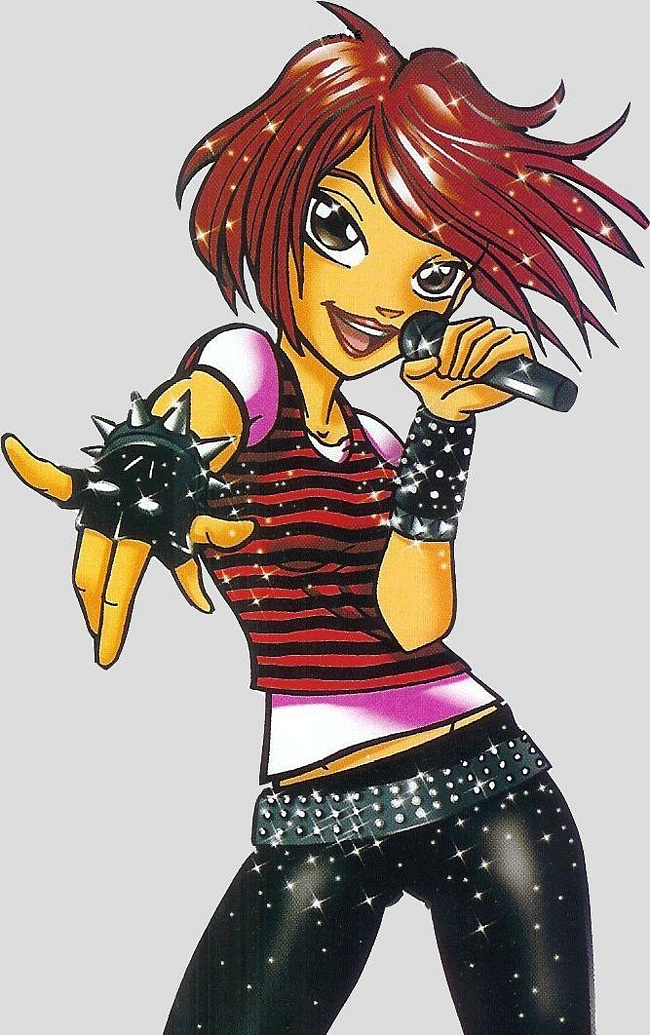